Экскурсия в пожарную часть.
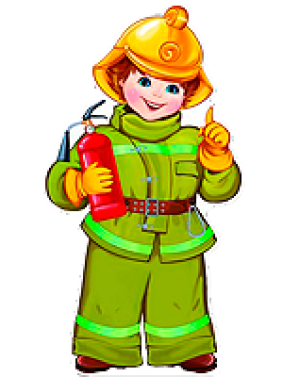 Воспитатель: Маврина И.Н.
2016 год
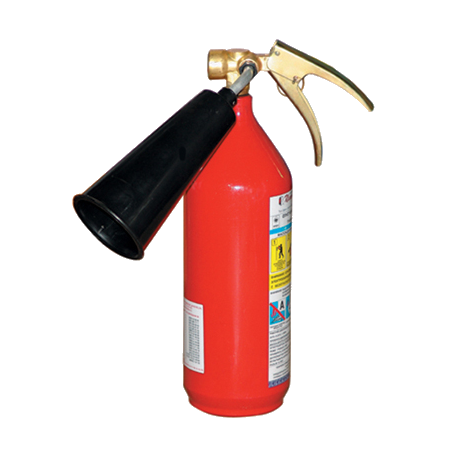 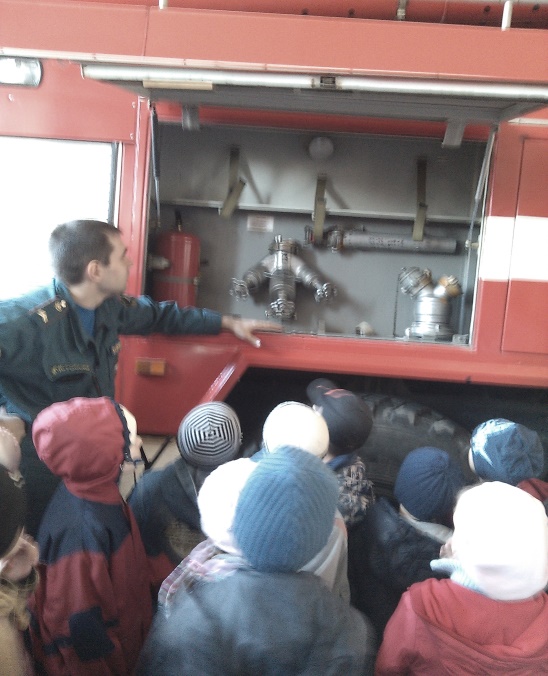 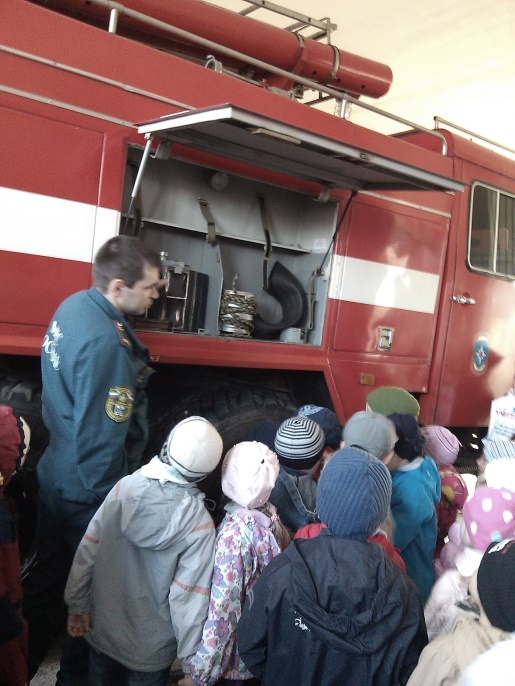 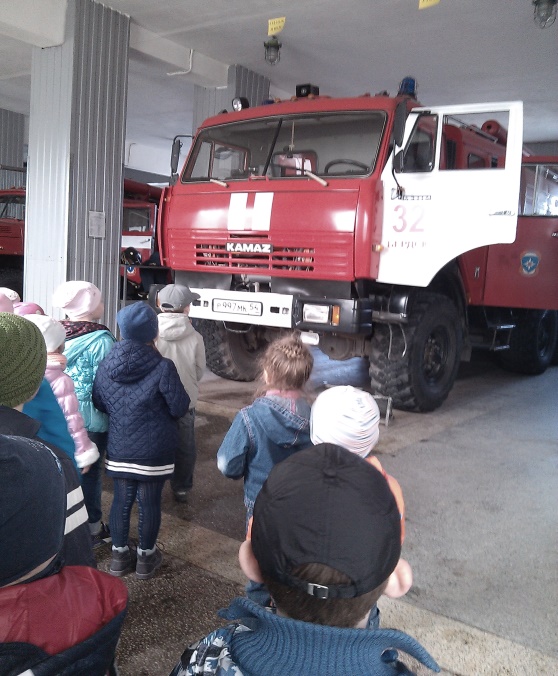 Пожарник — вот профессия,Достойная наград,Вы люди с большим сердцем,Вам каждый будет рад.Работа у вас сложная,Но все же, тем не менее,Вы герои настоящие,И это наше мнение!
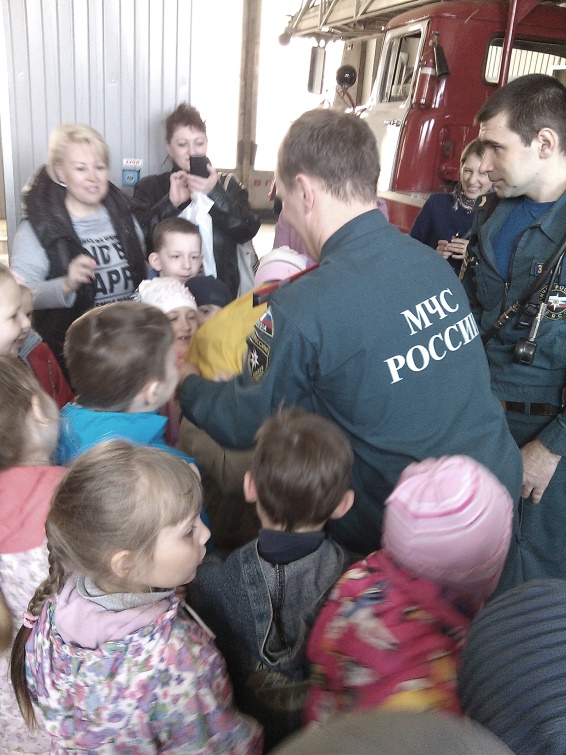 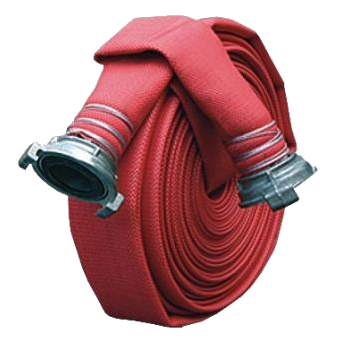 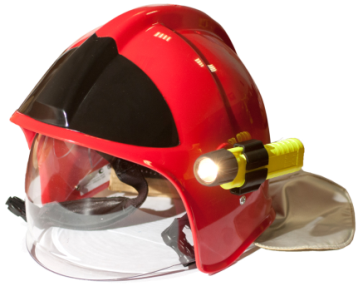 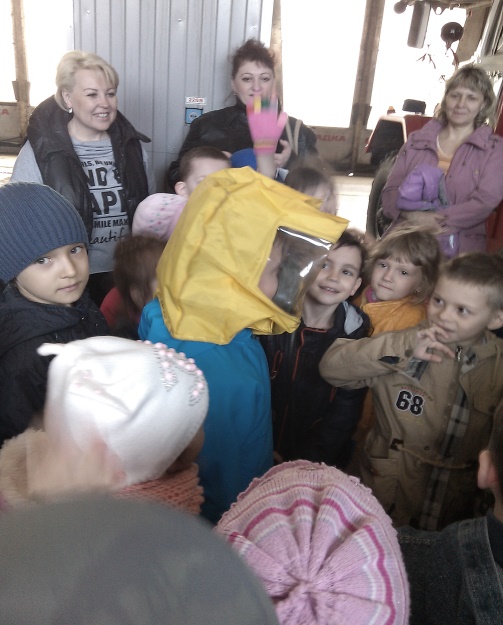 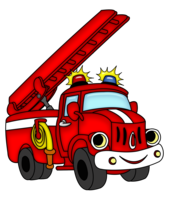 Каждый день и каждый часВсе они спасают нас.Мы должны их труд ценитьИ напрасно не звонить.
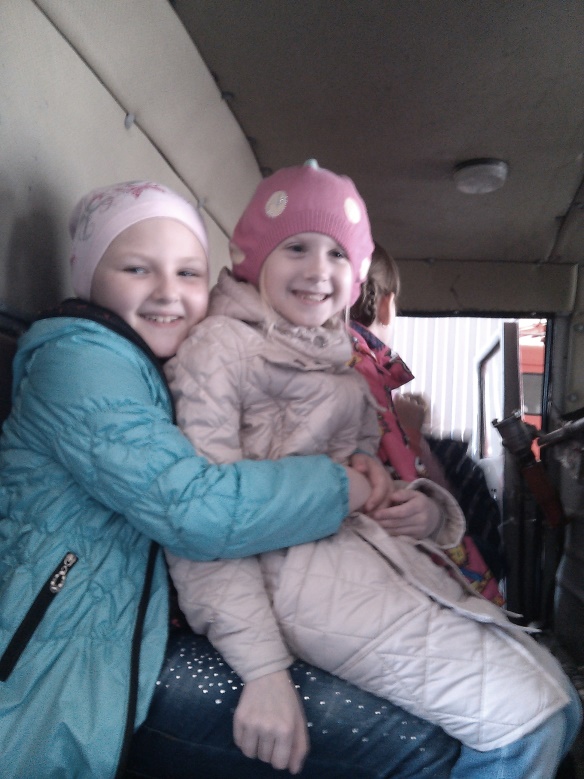 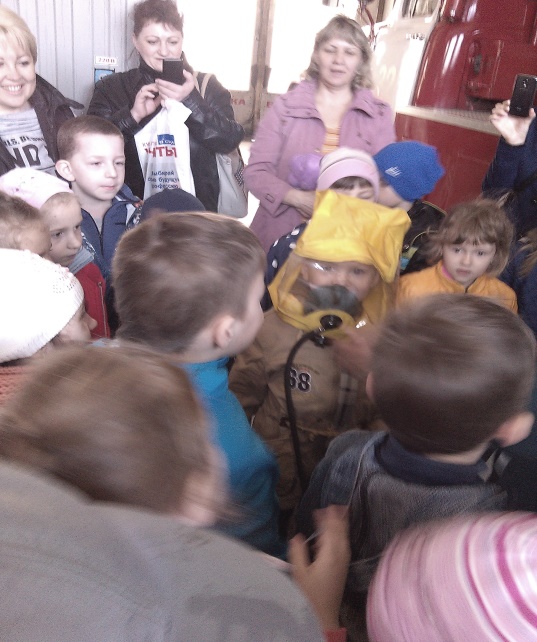 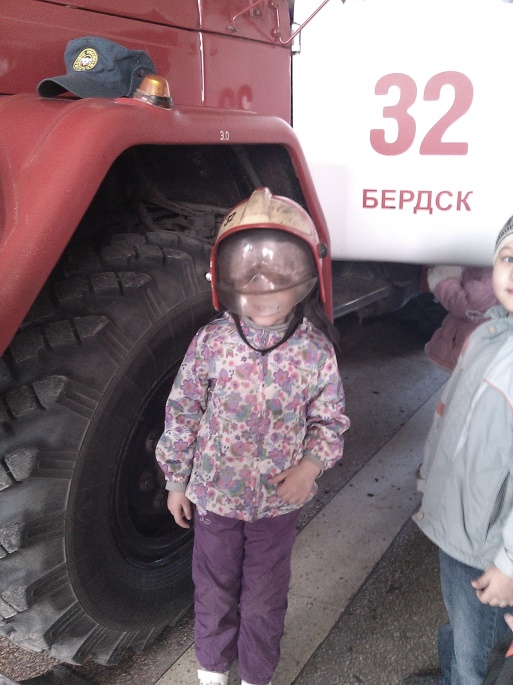 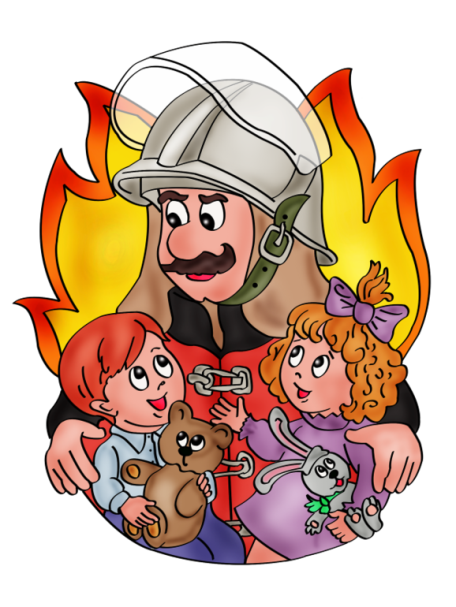 Спасибо за внимание